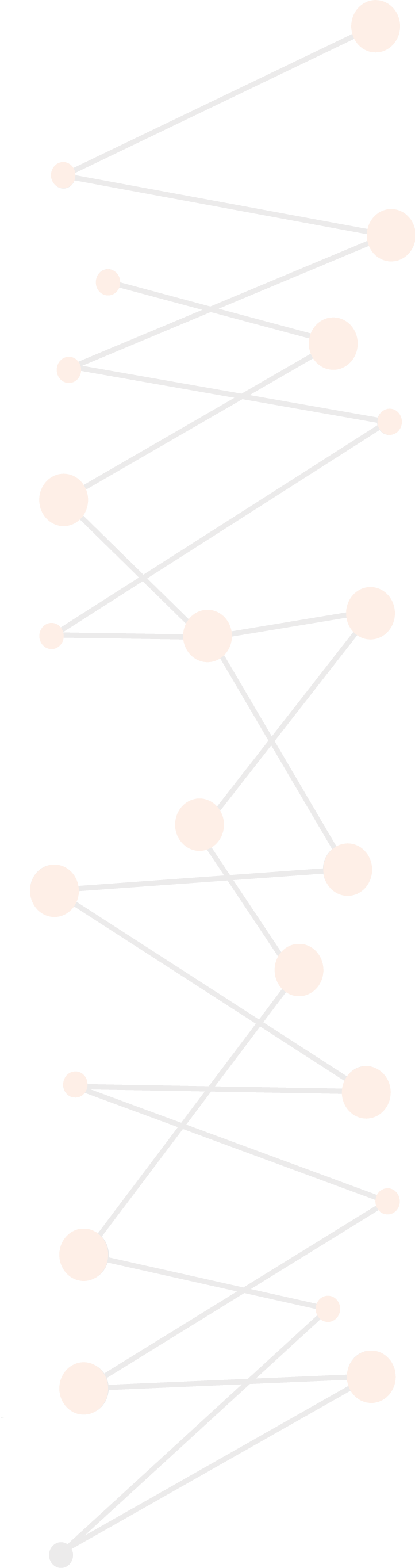 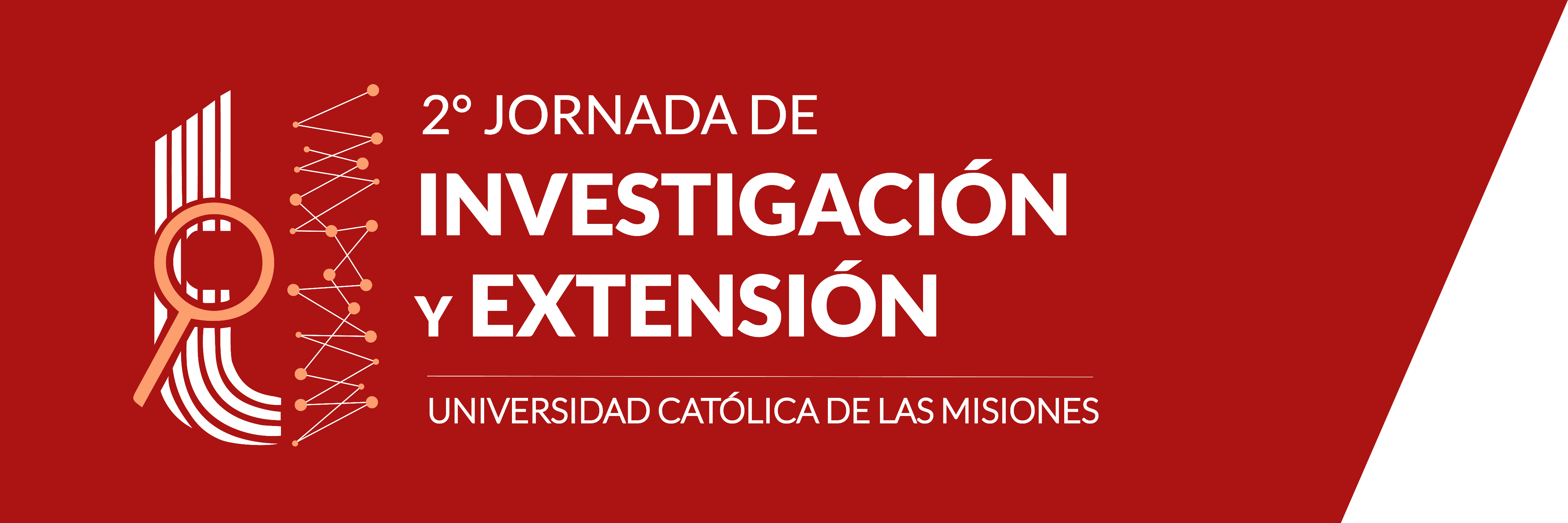 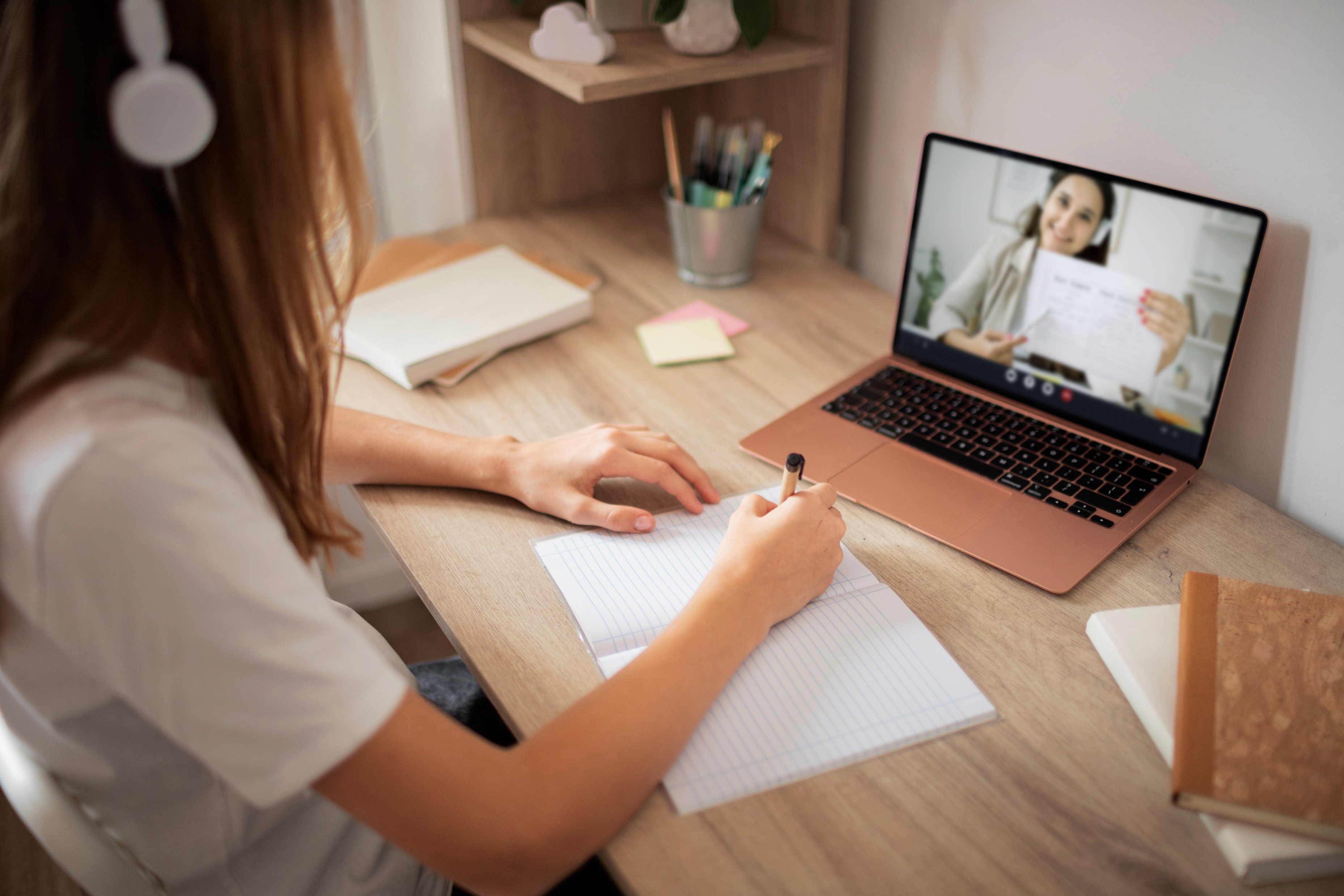 Hola!
Esta diapositiva puede formar parte de tu presentación, podés usarla para hablar de vos, de tu proyecto, etc.
Usar distintos tamaños o grosores de texto ayuda a ordenar la información.
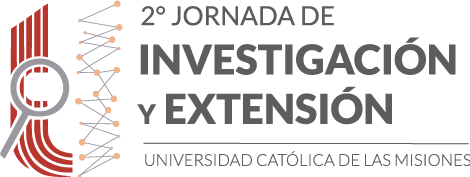 Listado de Conceptos
Acá tenes una lista de viñetas (podes cambiar el color desde la ventana de viñetas)
Algo de texto
Pero no sobrecargues tus diapositivas con contenido (consejo)

Tu audiencia podrá oírte o leer el contenido, pero no hacer ambas cosas a la vez.
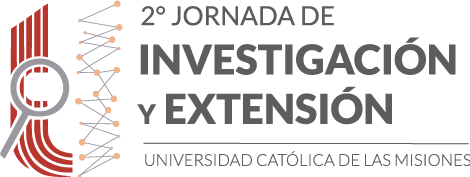 CONCEPTO CENTRAL
Orienta la atencion de tu 
audiencia a un concepto 
central
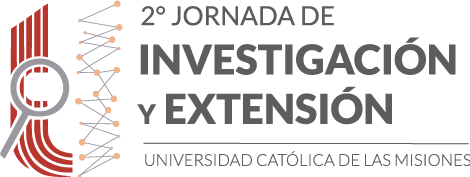 Círculos para conceptos
Concepto 1
Concepto 2
Concepto 3
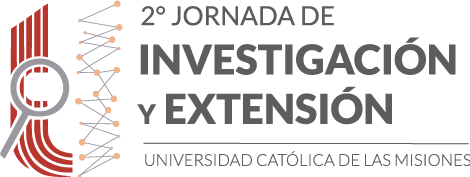 O de imágenes..
Las imágenes dentro de las formas podes cambiarlas seleccionando la forma y luego “Herramientas de dibujo-formato-relleno de forma-imagen”
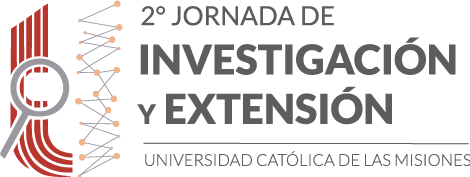 IDEA 1
Texto Falso Texto Falso 
Texto Falso Texto Falso
IDEA 2
Texto Falso Texto Falso 
Texto Falso Texto Falso
IDEA CENTRAL
Título
IDEA 3
Texto Falso Texto Falso 
Texto Falso Texto Falso
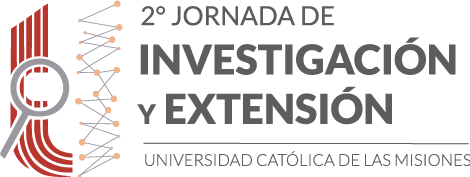 Para ubicaciones
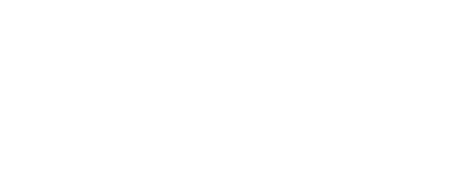 Podés reforzar ideas generando contrastes de color entre una diapositiva y otra
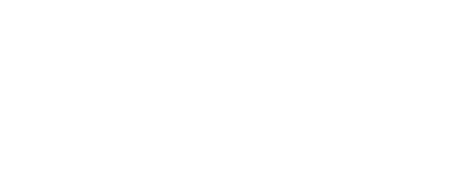 Presentación del Equipo
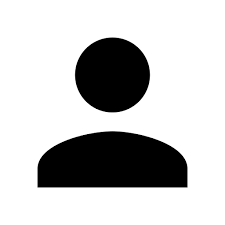 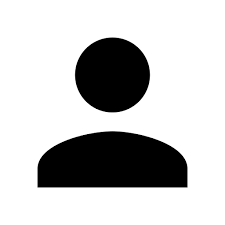 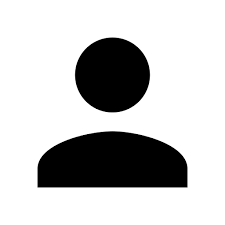 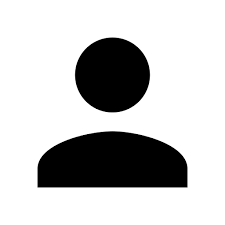 Nombre Nombre ApellidoTitulo
Breve descripción si es necesaria
Nombre Nombre ApellidoTitulo
Breve descripción si es necesaria
Nombre Nombre ApellidoTitulo
Breve descripción si es necesaria
Nombre Nombre ApellidoTitulo
Breve descripción si es necesaria
Las imágenes pueden cambiarse seleccionándolas y posteriormente 
Haciendo click en la opción “formato” “cambiar imagen” en la barra superior
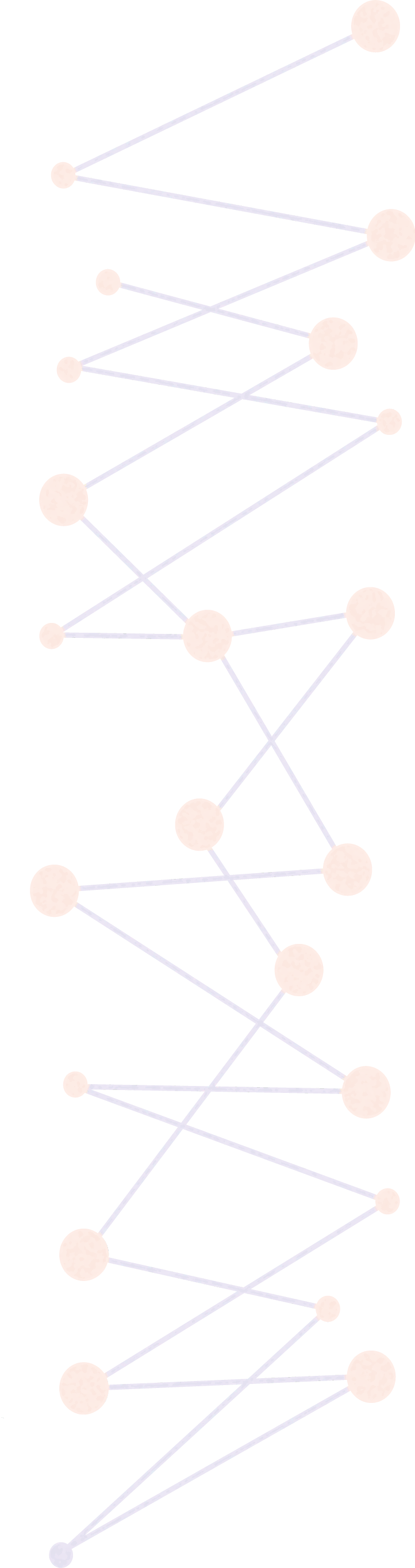 ¡Muchas Gracias!
contacto@gmail.com
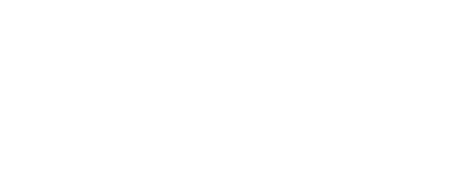 ICONOS PARA UTILIZAR EN LAS DIAPOSITIVAS

Podés redimensionarlos sin perder calidad, cambiar el color y grosor de contorno con la herramienta “contorno de forma”

EJEMPLOS
Gráficos e infografías
Podés redimensionarlos sin perder calidad, cambiar el color haciendo click más de una vez sobre el dibujo hasta que te permita la opción